КАНОН
Лекція 1
Що таке канон?
Як відбувався процес формування канону?
З яких основних частин складається єврейський канон?
Як християни сприймають єврейський канон СЗ?
Які особливості “християнської” класифікації канону СЗ?
Що таке канон?
Слово "канон" взяте з грецької мови і означає столярну лінійку.
У біблеїстиці так позначається корпус текстів, які увійшли в Святе Письмо іудаїзму і християнства. 
Християнська церква народилася з каноном в руках. Апостольська громада не знала, що означає - не мати авторитетних Писань.
У євреїв і у християн свої канони писання. Єврейський канон складається з 39 книг, а християнський з 66 у протестантів, i 80 у католиків та православних.
[Speaker Notes: В християнстві терміном "канон' визначають збірку книг, які рання церква призначила правилом віри і богослужбовою практикою. 

В канон католиків і православних, включені апокрифи, які в корпусі текстів володіють второканонічним статусом: Молитва Манасії, 1-2 книги Ездри, Товита, Юдити, мудрості Соломона, мудрості Сираха, пророка Варуха, лист Єремії, Сусана, Вил і Дракон, 1-3 Макавеїв.]
Як відбувався процес формування канону?
Причини, чому всі книги були зібрані в канон: 
багато літератури, 
визначити критерії визначення Божественного одкровення
[Speaker Notes: Християни однодушні у тому, що процес формування біблійного канону проходив під керівництвом Святого Духа.]
Мойсей
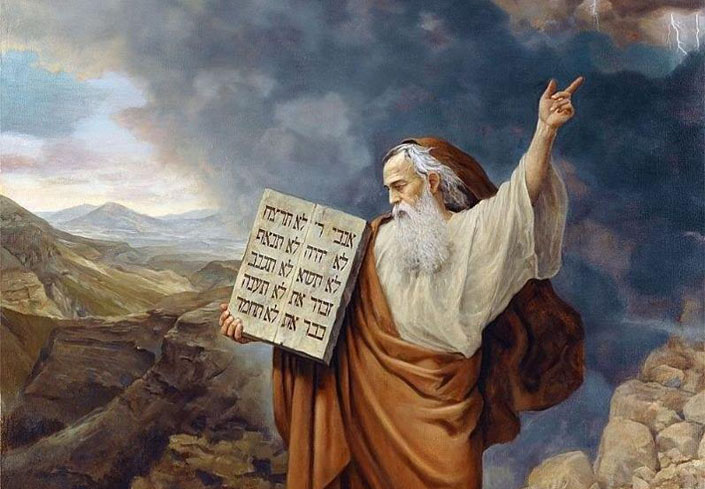 [Speaker Notes: Мойсей був першим євреєм який записав події священної історії (Вих.24:4,7), а потім Ісус Навин (24:26).

“І написав Мойсей всі Господні слова” (Вих.24:4) - історія Божих діянь (створення світа та історія патріархів) і Законодавчі тексти

“І написав Ісус ті слова в книзі Божого Закону, і взяв великого каменя, та й поставив його там під тим дубом, що в Господній святині” (І.Нав.24:26) - історія Божих діянь (завоювання і поселення в Землі Обітованій)]
Цар Йосія
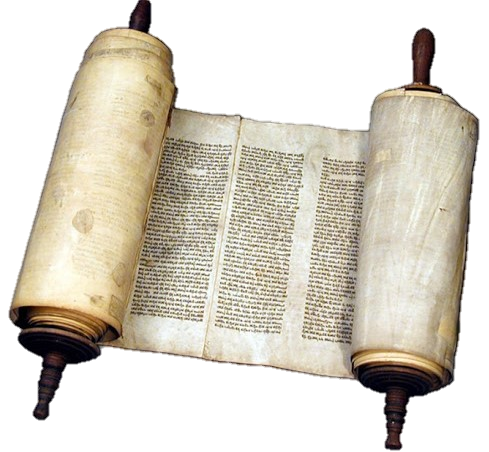 [Speaker Notes: 621 рік до Р.Х, за правління царя Йосії, було віднайдено книги Закону

2Цар.23:3 І став цар на підвищенні, і склав заповіта перед Господнім лицем, щоб ходити за Господом та додержувати заповіді Його, і свідчення Його, і постанови Його всім серцем та всією душею, щоб виконати слова того заповіту, що написані в тій книзі. І ввесь народ пристав до заповіту.

Книги Закону мали колосальний вплив на Царя і народ. Памятаєте, як написано в НЗ: “Віра від слухання, а слухання від Слова Божого” (Рим.10:17) і ще “Слово Боже живе, та діяльне...” (Євр.4:12).

Те, що народ слухав і корився книзі Закону, бувши переконаним, що Бог говорить через неї, є сутністю канонічності (Уильям Сенфорд Ла Сор. Обзор Ветхого завета. Богомыслие, с.25).]
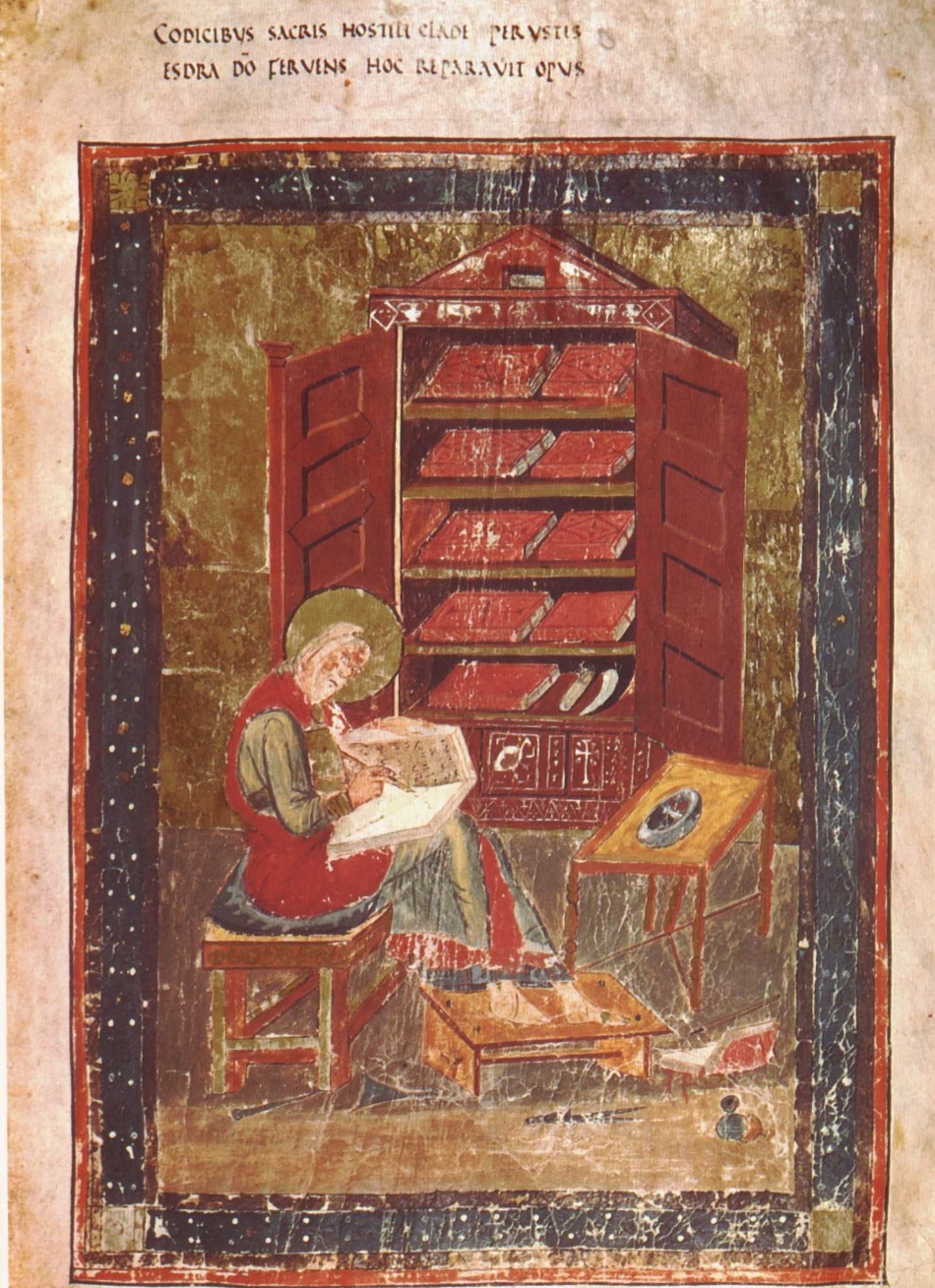 Мініатюра на самому авторитетному документі Вульгати, де Ездра зображений в образі монаха-переписувача. 

Підпис нагорі говорить: «Коли священні книги були втрачені у вогні війни, Ездра з готовністю відшкодував збитки».
[Speaker Notes: Першим систематизатором священних книг вважають Ездру. Він жив у V столітті до Різдва (Ездр 10:7, Неем 8:8). 

Сучасні дослідження вказали що канонізація Тори відбулася ще за часів Мойсея, пророків в 5-6 століття до Різдва, тобто в часи Ездри.  

В II книзі Маккавеї, що датується другим століття до Різдва, згадується про «записи і пам’ятні книги Неємії, як він зібрав бібліотеку і уклав розповіді про царів та про Давида» (2 Макк 2:13). 

У книзі премудрості Сіраха, записаній у 2 столітті до Різдва, наводяться цитати із Пророчих книг. 

Знаменитий текст Псевдо-Арістея (перше століття до Різдва) посилається на книгу Йова як елемент Священного Письма. 

Йосип Флавій теж згадує про список з 22-х книг.]
Книги, які згадуються в СЗ, але не збереглися до наших днів:

„Книга воєн Господніх“(4 М. 21:14) 
"Книга Праведного" (Нав.10:13; 2Сам.1:18)
"Соломонові діла" (1Цар.11:41)
"Книга Самуїла провидця" та "Книга прозорливця Гада" (1Хр.29:29)
[Speaker Notes: Самий древній список канонічних книг Старого Заповіту, що дійшов до наших днів, датується 170 роком до Різдва. 

Його записав Мелітон Сардійський, який звершив подорож в Палестину, щоб дізнатися число єврейських книг Біблії, а також порядок в якому вони розміщені. 

Цікаво, що список єврейських книг і порядок їх розміщення,  які записав Мелітон Сардійський, не співпадає з сучасними виданнями Біблії.]
З яких основних частин складається єврейський канон?
ЗАКОН
Буття
Вихід
Левіт
Числа
Повторення Закону
ПРОРОКИ
Ранні: І.Навин, Судді, Самуїла, Царів 

Пізні: Ісаї, Єремія, Єзекіїль, Книга 12
ПИСАННЯ
Поетичні: Псалтир, Притчи, Йова
5 сувоїв: Пісні Пісень, Рут, Плач Єремії, Еклезіаста, Естер 
Історичні: Даниїл, Ездра і Неємія, Хроніки
[Speaker Notes: ТАНАХ. Книги єврейського канону, називають Танах. 

Це акронім, що складається з перших літер трьох розділів Біблії: 
Т - Тора (настанови), 
Н - Невіїм (пророки), 
К - Кетувім (писання). 

Ця назва відображає структуру зібрань юдейських писань, які склалися в дохристиянську епоху.]
Таке поділення Старого Заповіту на три частини, знаходить підтвердження в наступних текстах:

Не подумайте, ніби Я руйнувати Закон чи Пророків прийшов, Я не руйнувати прийшов, але виконати (Мт.5:17)

І промовив до них: Це слова, що казав Я до вас, коли був іще з вами: Потрібно, щоб виконалось усе, що про Мене в Законі Мойсеєвім, та в Пророків, і в Псалмах написане (Лк.24:44)
Християні і єврейський канон
Без Священного Писання немає християнства!
Нові книги не відмінили існування старих. 
Головним противником використання книг Старого Заповіту в церкві другого століття, був Маркіон.
Своїми діями своєю діяльністю Маркіон прискорив процес формування новозавітного канону.
[Speaker Notes: вплив в римській церкві до 144 року коли відбувся його розрив з церквою

Після цього він створив "власну" церкву яка мала багато послідовників і яка існувала до шостого століття
 
Християнський гностик: як може існувати зло і гріх з існуванням досконалого Бога?   

Він вважав що акт творіння було справою злого божества Деміурга про якого говорить Старий Заповіт. 

Канон Маркіона увійшли 10 листів Павла (Гал, 1-2Кор, Рим, 1-2Сол, Еф, Кол, Фил, Флм) і Євангеліє від Луки .]
Особливості, що вплинули на сприйняття християн канону СЗ

Септуагінта

Реформація

Протестантська Біблія
[Speaker Notes: Існують декілька специфічних особливостей з християнським розумінням старозавітного канону:

до III століття до н. е. єврейська громада Александрії – ширший спиок книг (Септуагінта - грецький переклад) 

У XVI столітті діячі Реформації вирішили повернутися до більш вузького і суворого єврейського канону, але залишили від грецького списку спосіб поділу книг. 

протестантська Біблія являє собою суміш: книги з канону іудаїзму, розташовані в послідовності стародавньої грецькомовної традиції. 

Апокрифи зі статусом второканонічні – поважаємо і читаємо, але не вважаємо канонічними]
Які особливості “християнської” класифікації канону СЗ?
Закон (5 книг): Буття, Вихід, Левит, Числа, П.Закону
Історичні книги (12 історичних книг): І.Навин, Судді, Рут, 1 і 2 Самуїла, 1 і 2 Царів, 1 і 2 Хронік, Ездра, Неємія, Естер)
Поезія (5 книг): Йова, Псалми, Притчі, Еклезіаста, Пісня над Піснями
Пророки (17 книг): Ісайя, Єремії, Плач, Єзекіїль, Даниїл, Осія, Амос, Овдій, Йона, Михей, Наум, Аввакум, Софонія, Огія, Захарія, Малахія
[Speaker Notes: Закон. 5 книг; початок творива, початок Ізраїля

Історичні книги. 12 історичних книг – завоювання, життя, царство, розділення, падіння Єрусалиму  

Поезія. 1/3 СЗ; піднімають складні теми щодо існування в світі зла, страждання, любові мудрості і Бога. 

Пророки: 1/СЗ; Великі (5) і малі (12)]